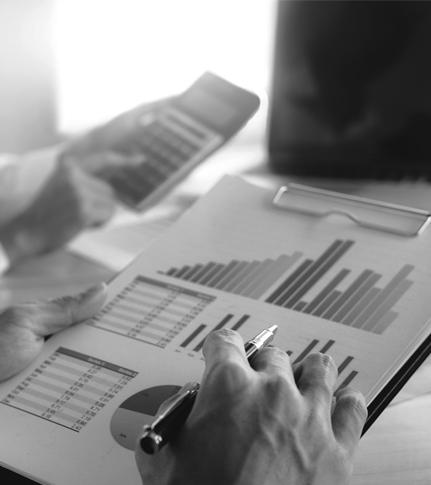 Especialidad Construcción
Plan Común
Módulo Cubicación de Materiales e Insumos
Cubicación de Materiales e Insumos – Cubicación de Madera
Activación del aprendizaje
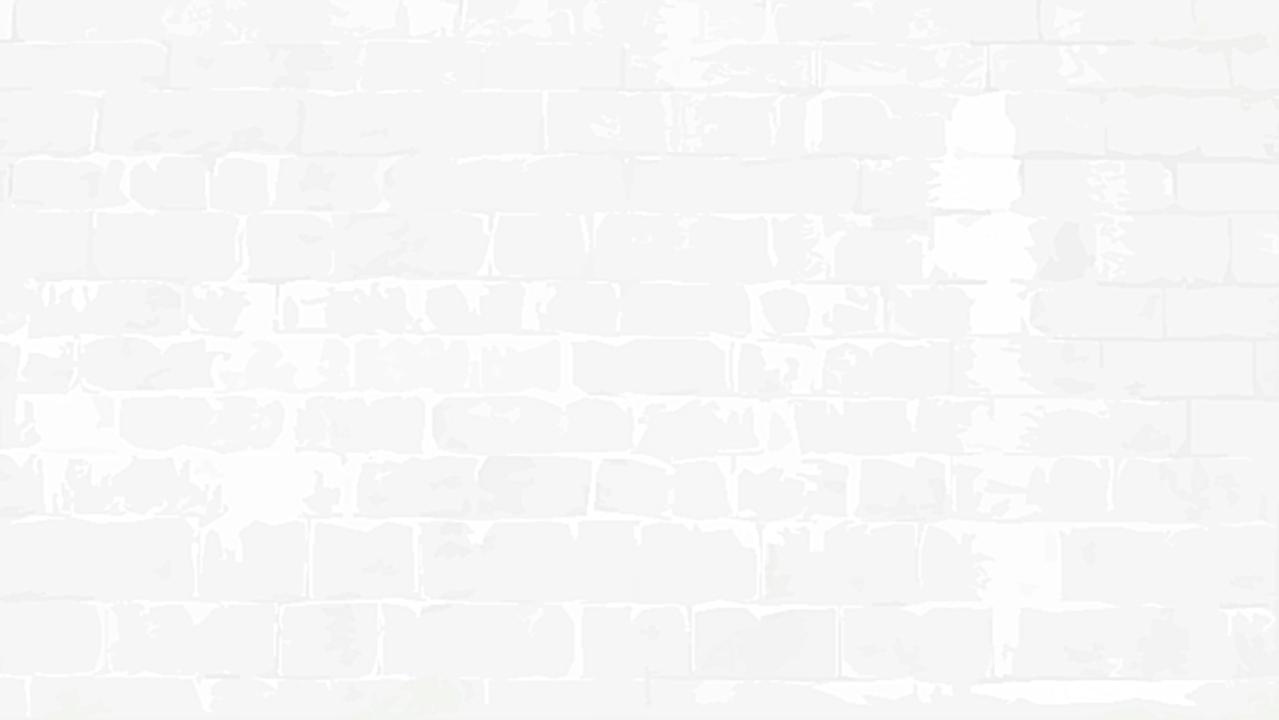 CUBICACIÓN DE MADERASEGÚN NCH 353
Leer las siguiente razones por las que empresas de construcción pierden dinero. Comentar y contextualizar al caso de cubicaciones de obra:
https://noticias.arq.com.mx/Detalles/24201.html#.YAsdX-hKhPY
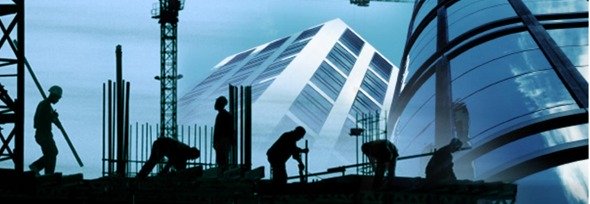